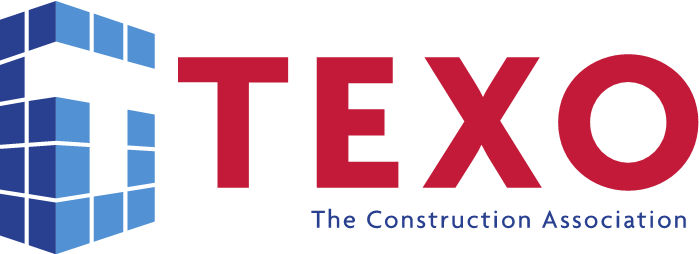 COVID-19 Prevention Measure
Proper hand hygiene is the most important thing you can do to prevent the spread of germs and to protect yourself and others from illnesses. 
When not done carefully, germs on the fingertips, palms, thumbs, and between fingers are often missed. 
This video demonstrates the World Health Organization (WHO) technique for handwashing.
 Watch the video to be sure you are washing your hands thoroughly.
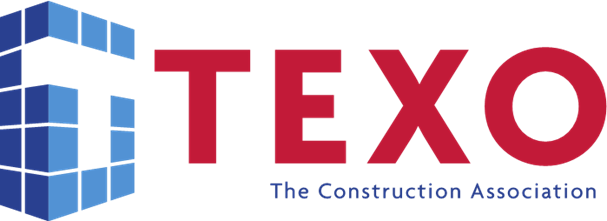 Demonstration Video